Accessible #BetterPoster Design
Purpose of a Scientific Poster
Communicate the Key Message from your research

Provide sufficient background/methods for the audience to understand your research

Support the Key Message with results presented as figures and tables
A Poster is not a scientific paper
Include: 
Key Message (main finding)
Results (data that supports the Key Message)
Background
Methods (optional)
Future directions
Acknowledgements

Consider using images rather than extensive text in each of these sections
Who is the audience for a Scientific Poster?
Scientists who work on the same topic

Scientists that work in a variety of topics (Biology, Physics, Chemistry…)

Faculty from across campus

Family attending an end-of-year symposium
Why should we design accessible scientific posters?
Include more people in the dissemination of your results

Draw more diverse people into the scientific field

Get more diverse ideas and feedback about your research

Demonstrate scientific reasoning and scientific literacy to a broader audience
How can we design scientific posters to be more accessible?
Make the Key Message large and use plain language

Create a logical flow of information

Double-check font type, font size, and color usage
Logical Flow of Information
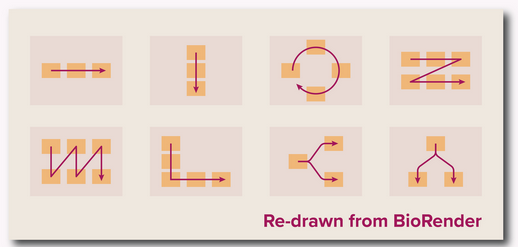 Accessible Fonts and Font Size
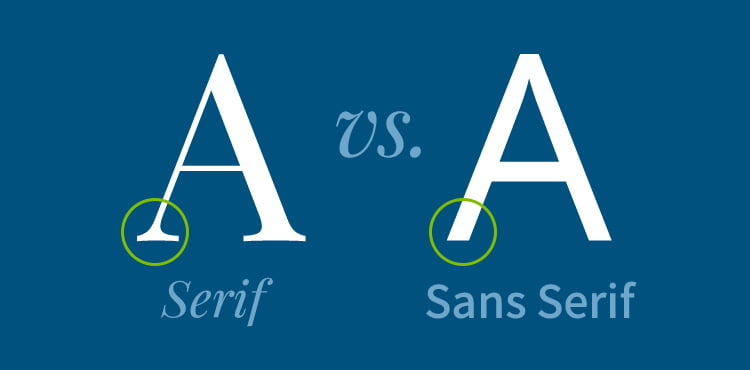 Use a sans serif font                      (e.g., Arial or Calibri)

Sans serif fonts are easier to read, especially for people with dyslexia
Make the font large – if the text is too small to read from far away, do you need it at all?
Emphasize important text by making it bold
Making Poster Text Accessible
Avoid paragraphs of text
Use bulleted lists if text is required
Write precise, powerful sentences

Consider your audience, use accessible language
If you must use a special or unique term, define it
Figures
Consider using a figure in place of text

Include a descriptive title – state the main finding (result) in a few words

Include units of measurement (if applicable).

Figures should be visible if you are standing 2 feet from the poster
Use of Color
Determine whether color is absolutely necessary to convey the data. Can the data be displayed using symbols or different line thicknesses, shapes, patterns, or font types?

Avoid the following color combinations whenever possible: red and green; yellow and bright green; light blue and pink; dark blue and violet.

Consider using an online color vision deficiency simulator to see how your image might appear to someone who experiences color vision deficiency.
Adapted from the U.S. National Library of Medicine
Use of Color in Figures Example
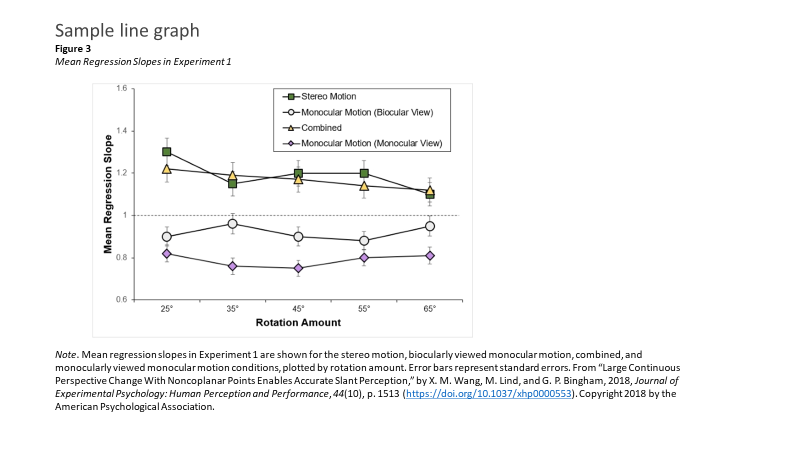 Adapted from the U.S. National Library of Medicine
Features of a #BetterPoster (Template 1)
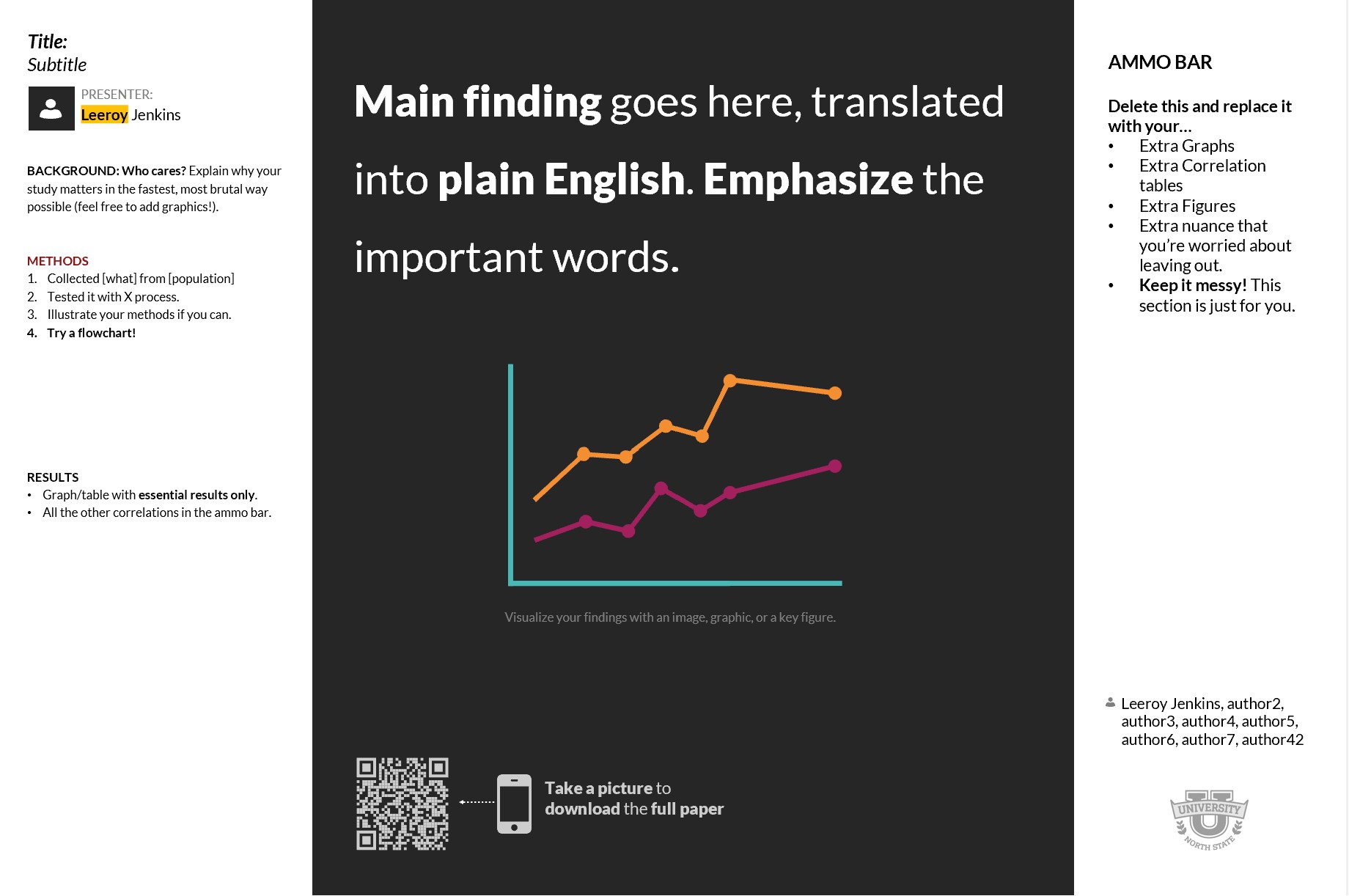 The Key Message is easy to find and to read.  

The Key Message is supported with a clear figure(s). 

The Presenter is clearly indicated with a picture and text.  

Essential results/figures are on the left.  Speaker aids are on the right.
 
White space keeps the poster from becoming cluttered.  

QR Codes can be used to provide additional information.
Features of a #BetterPoster (Template 2)
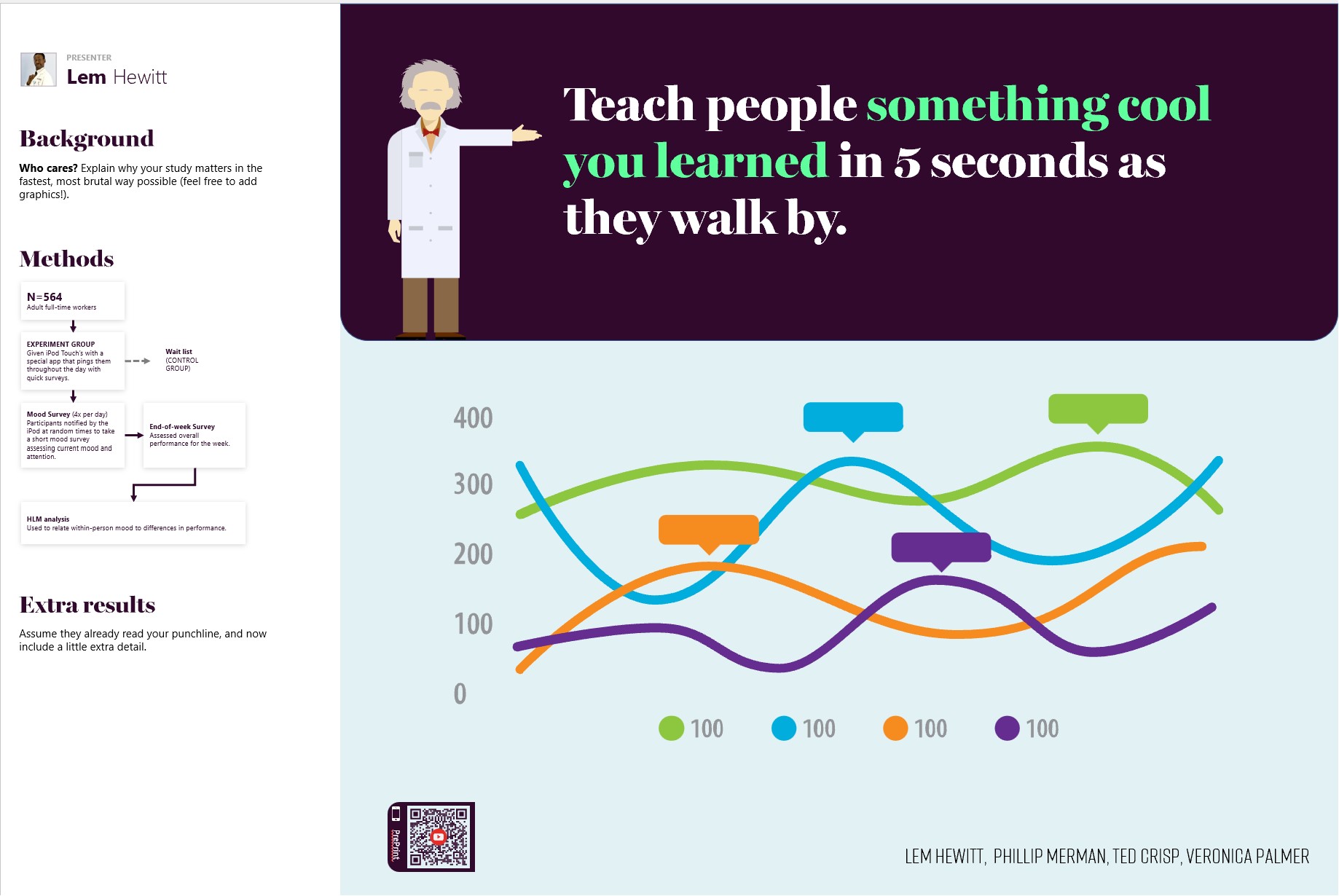 The Key Message is easy to find and to read.  

The Key Message is supported with a clear figure(s). 

The Presenter is clearly indicated with a picture and text.  

The Background and important figures on the left.
 
White space keeps the poster from becoming cluttered.  

QR Codes can be used to provide additional information.
A traditional scientific poster
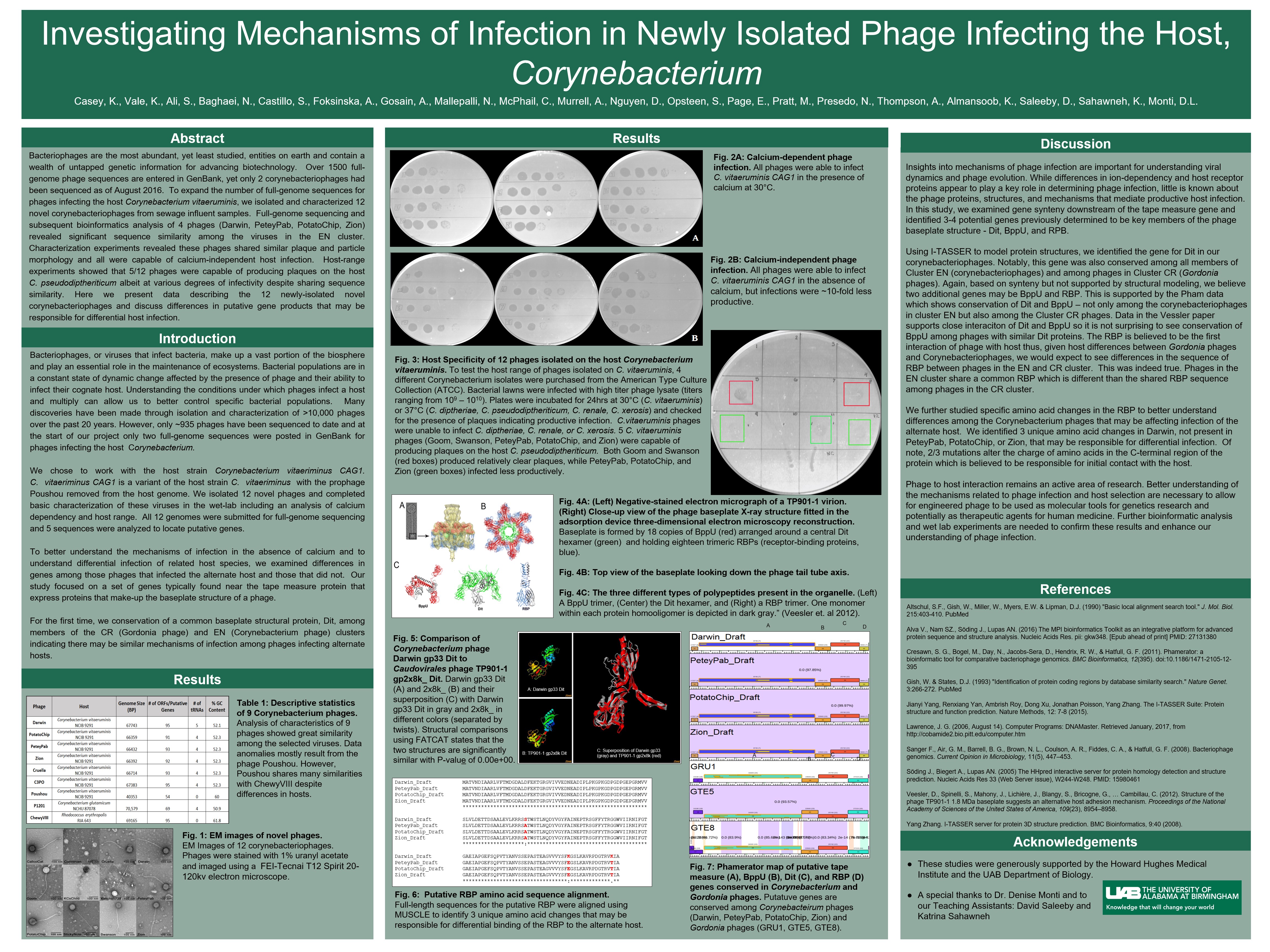 Is the Key Message easy to find and to read?  

Who is the presenter?

What is the balance of white space to text and figures?
The #BetterPoster Example 1
What is the Key Message of the poster?

Did the author attempt to reduce text by using figures?

Are bullets used in place of paragraphs of text?

Does the poster use accessible fonts?

Are there ways to improve accessibility?
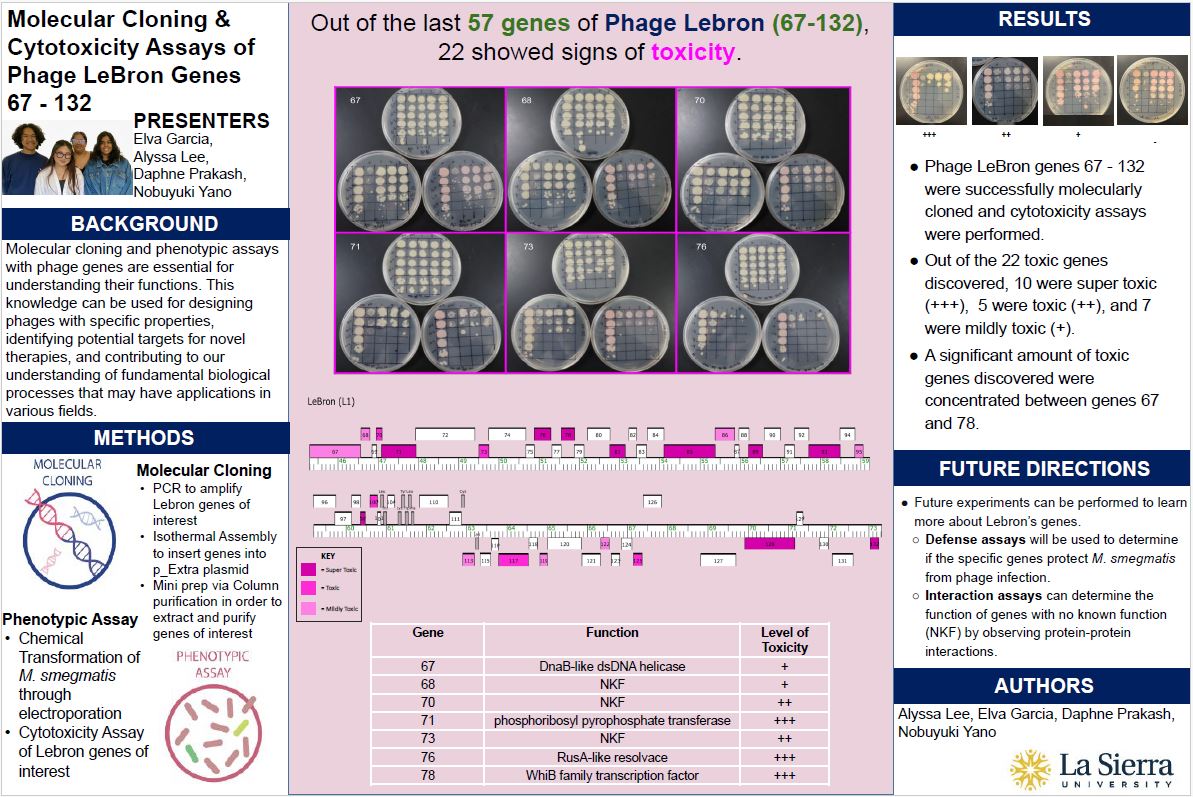 The #BetterPoster Example 2
What is the Key Message of the poster?

Did the author attempt to reduce text by using figures?

Are bullets used in place of paragraphs of text?

Does the poster use accessible fonts?

Are there ways to improve accessibility?
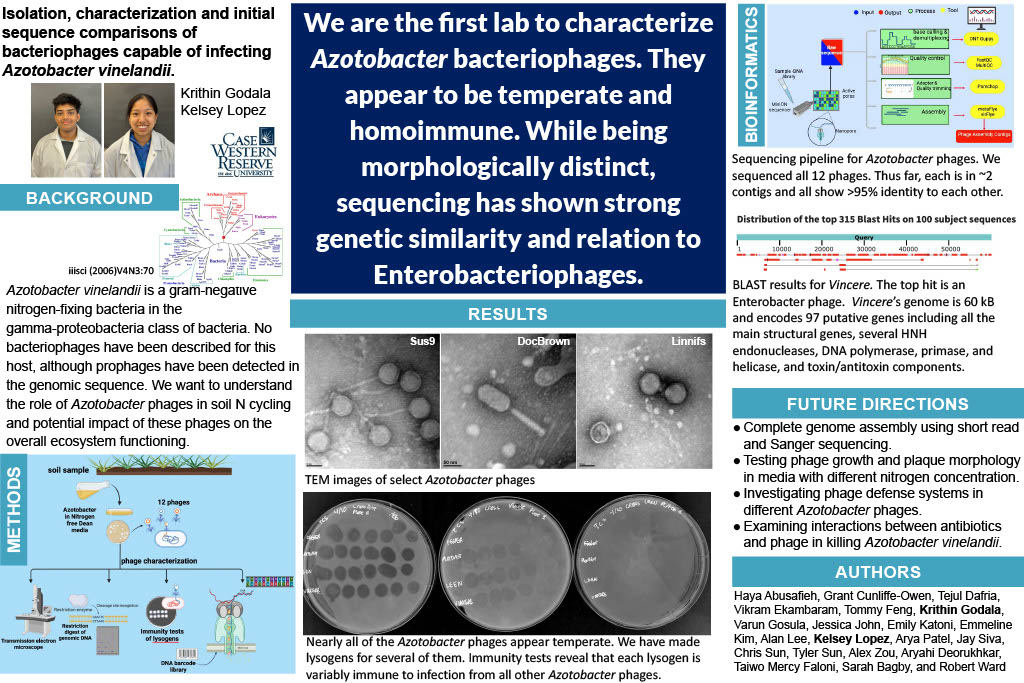 The #BetterPoster Example 3
What is the Key Message of the poster?

Did the author attempt to reduce text by using figures?

Are bullets used in place of paragraphs of text?

Does the poster use accessible fonts?

Are there ways to improve accessibility?
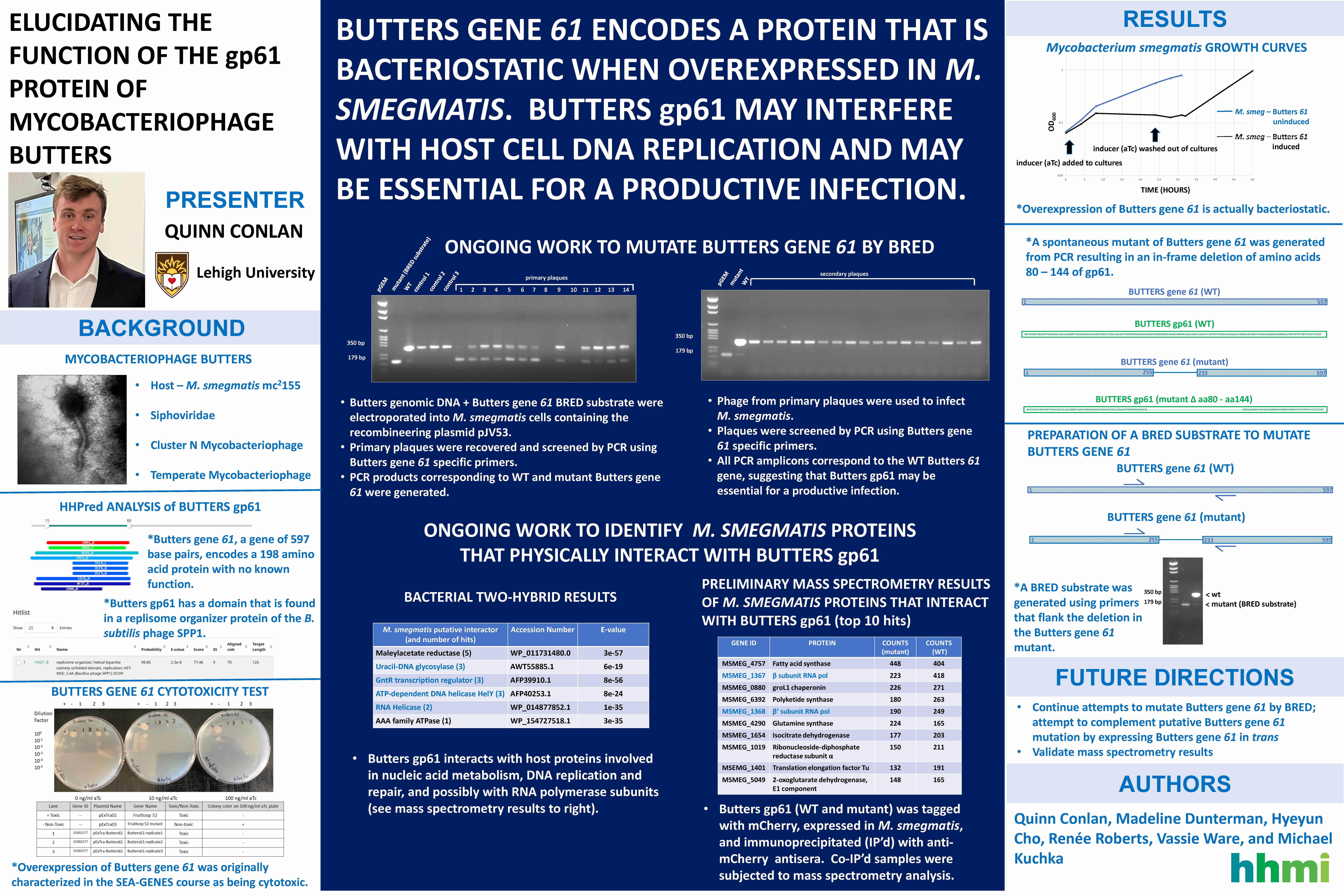 Poster Design Resources
Scientific Graphic Design. 2022. Bristol, England. https://www.sciencegraphicdesign.com/blog/how-do-you-make-your-first-scientific-poster 

Designing for users on the autistic spectrum, who use screen readers, low vision, dyslexia, physical or motor issues, deaf or hard or hearing, or anxiety: https://hub.teachingandlearning.ie/wp-content/uploads/2021/06/128.-accessibility-posters.pdf 

CU Boulder’s Digital Accessibility Office (lots of resources linked here)
https://www.colorado.edu/digital-accessibility/resources 

References for this Presentation

How to create a better scientific research poster Youtube 2020. https://www.youtube.com/watch?v=1RwJbhkCA58&t=953s  

https://www.cdgi.com/2016/09/serif-vs-sans-serif-fonts/ serif font figure 

Figures and Tables (asm.org)